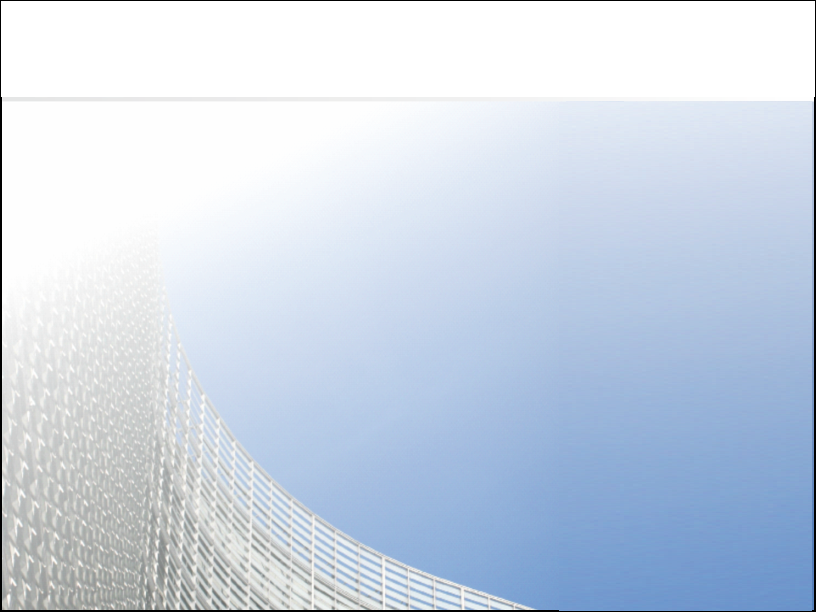 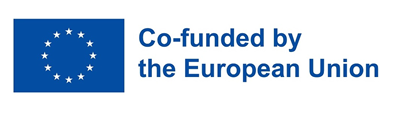 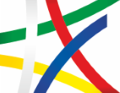 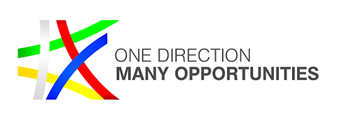 JOINT MONITORING 
COMMITTEE

PARTNERSHIP AGREEMENT 2014 - 2020
Partnership agreement 2021 - 2027


24 NOVEMBER 2023
www.eufunds.bg
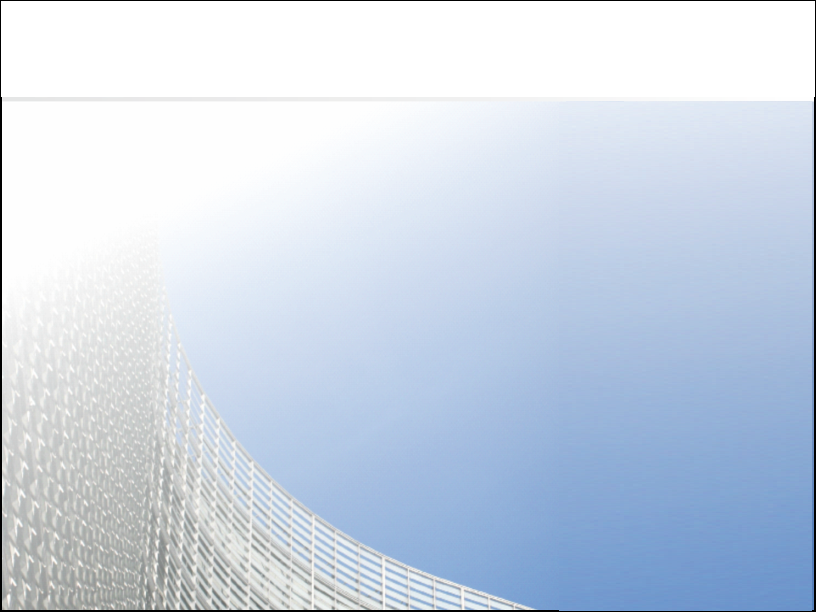 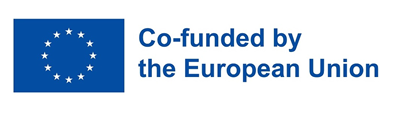 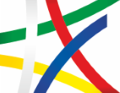 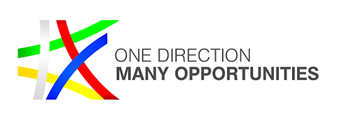 Main findings and recommendations from audit engagements under the programмеs for the period 2014-2020
Lachezar Spasov
CIA, CISA, CFE, CGAP, CCSA,CRMA

Executive Director 
CAEAF EA
Audited Funds
European Agricultural Guarantee Fund (EAGF)
European Agricultural Fund for Rural Development (EAFRD)
European Maritime and Fisheries Fund (EMFF)
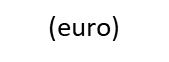 Main groups of findings
Differences in area measurements and animal identification 
Inflated offer prices
Creation of artificial conditions for obtaining financing – subdivision and fragmentation of land holdings 
Public procurement 
Weaknesses in indicator reporting procedures
Lack of separate analytical account or separate accounting system
Durability of operations
Non-compliance with deadlines for approval of aid application and payment claims
Weaknesses in debt management
EAGF – declared expenditures and amounts at risk
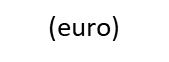 EAFRD - declared expenditures and amounts at risk
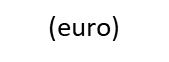 EMFF – declared expenditures and corrected amounts
(euro)
RecommendationsEAGF, EAFRD, EFMM
All recommendations are aimed at improving management and control systems and minimizing risks
THANK YOU FOR YOUR ATTENTION !
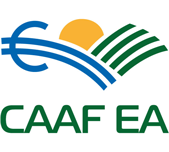